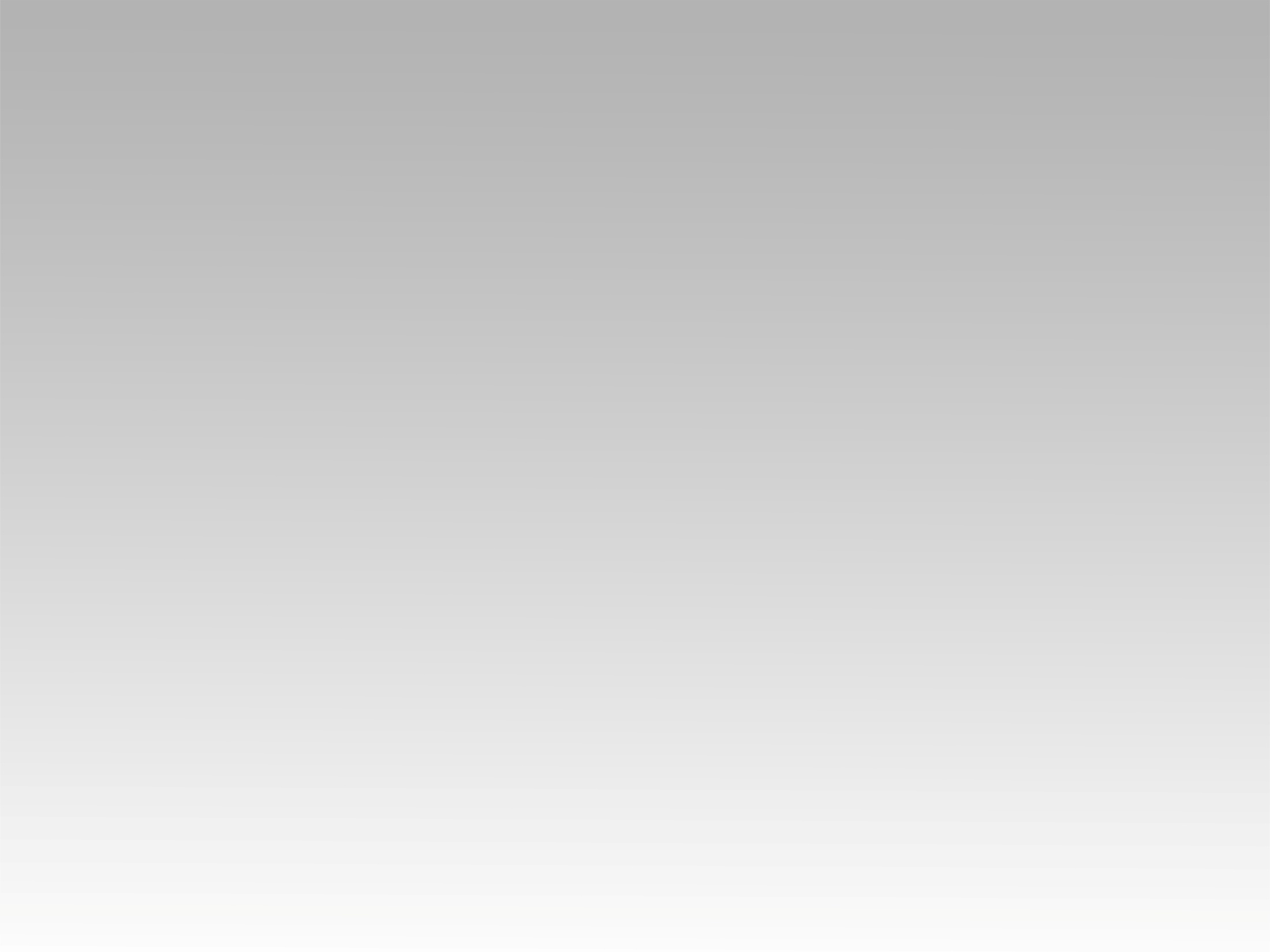 تـرنيــمة
للخير دايماً تعمل يا إلهى
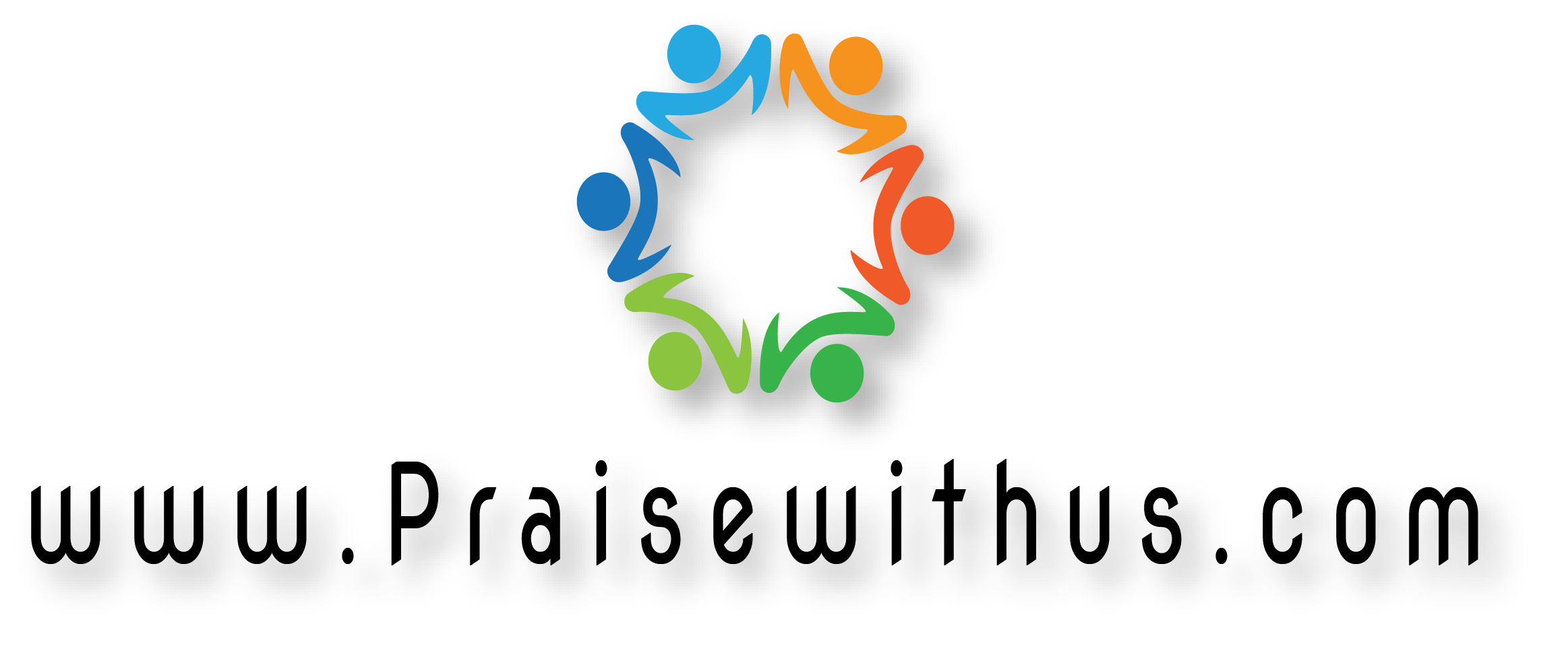 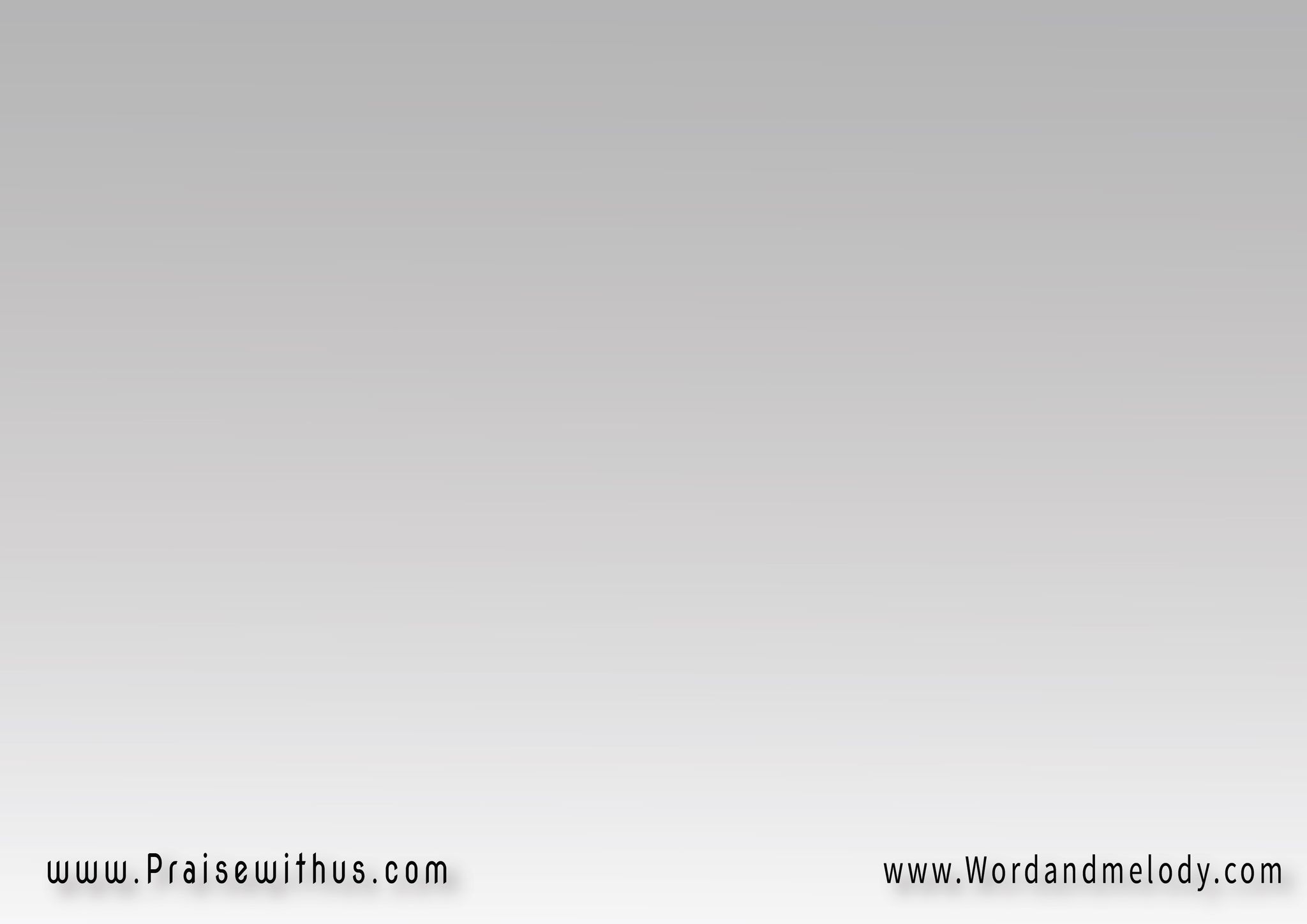 القرار : 
(للخيــــــــــر 
دايماً تعمل يا إلهي
 مديــــــــــــــــون 
دايماً أشكر يا إلهـي)2
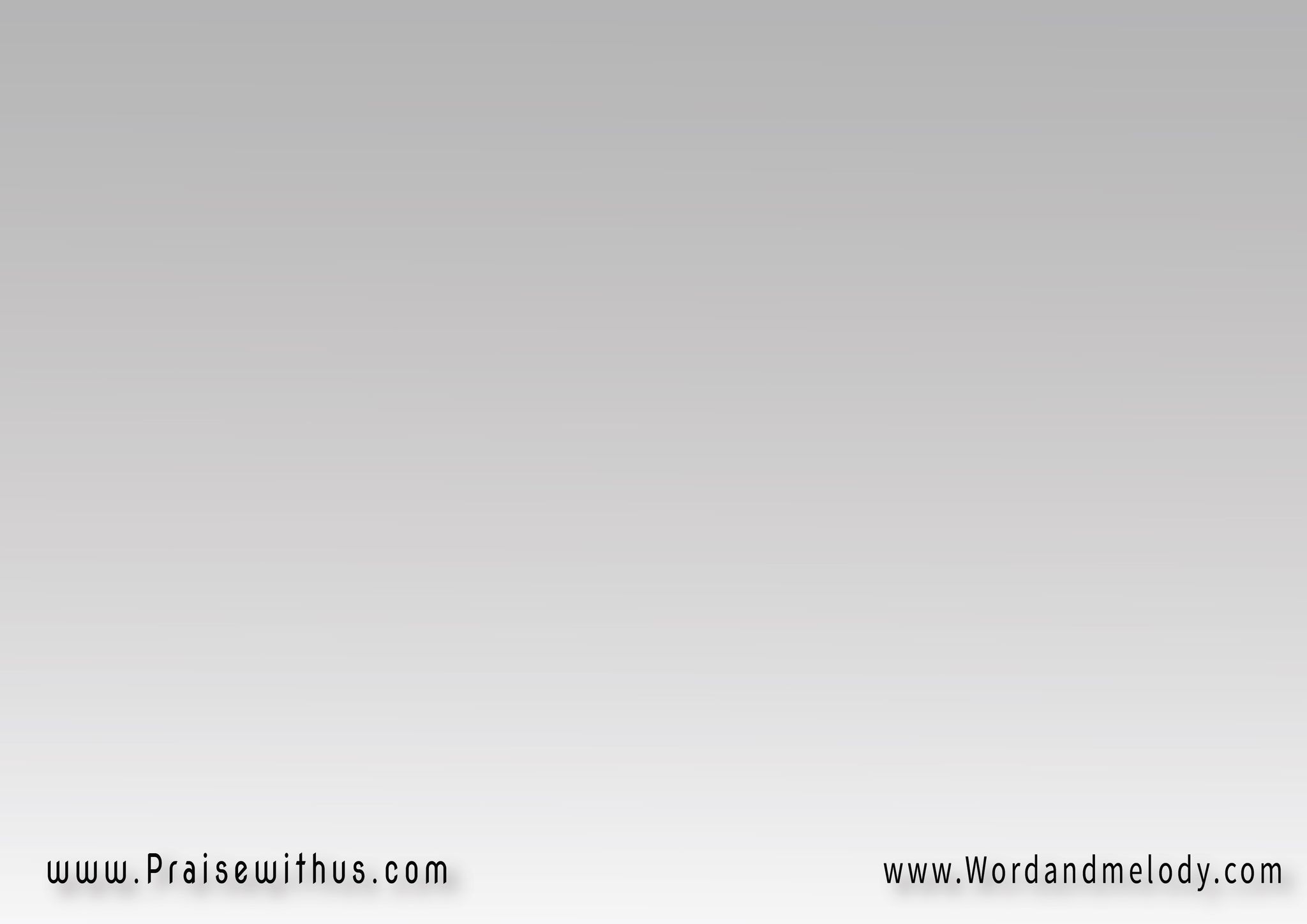 1- 
(للخير أديتني 
وفيضت كمان 
ولما منعت 
لخيري دا كان)2
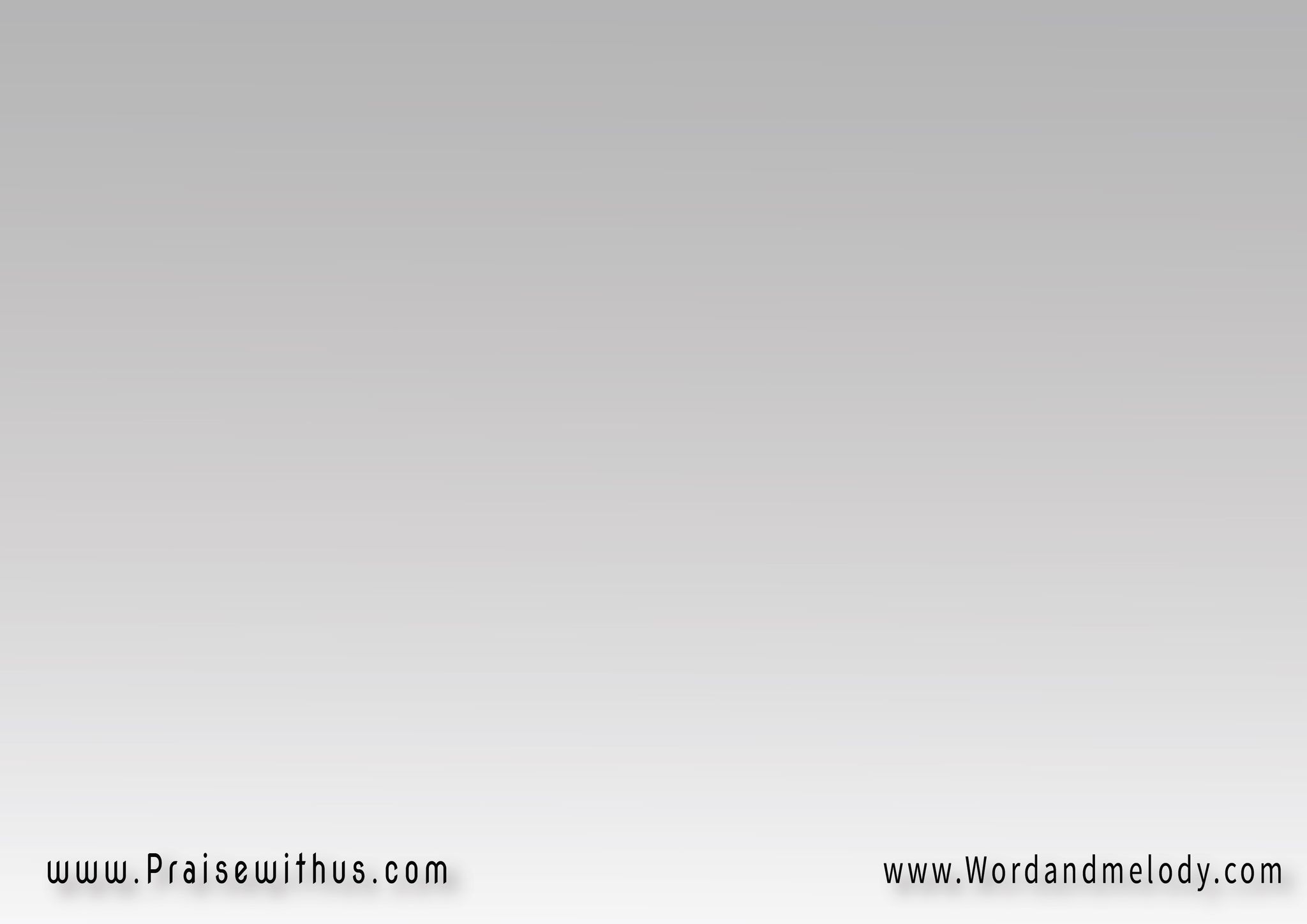 القرار : 
(للخيــــــــــر 
دايماً تعمل يا إلهي
 مديــــــــــــــــون 
دايماً أشكر يا إلهـي)2
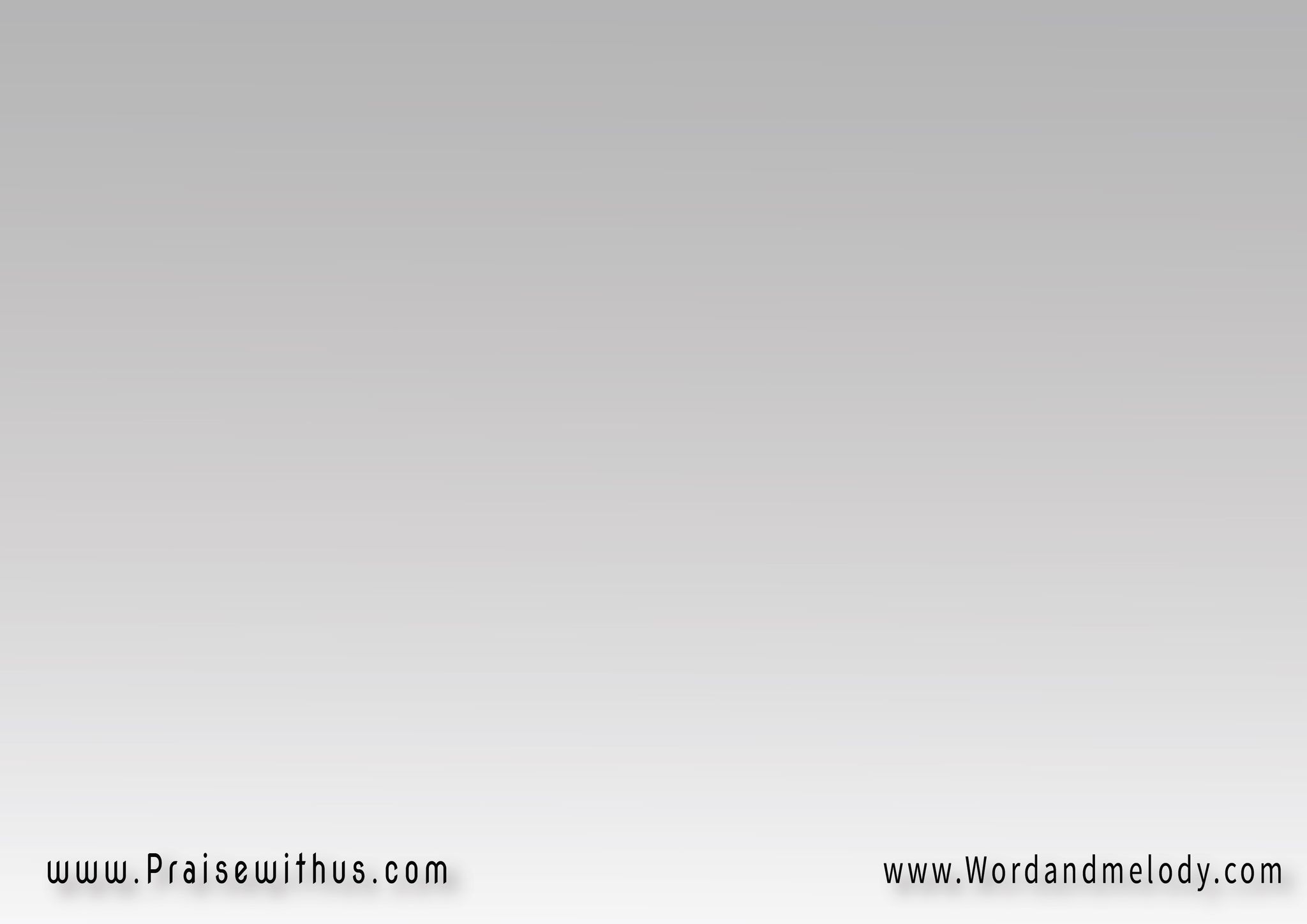 2- 
 (أنا عايز جوه 
مشيئتك أعيش 
محزنش في يوم
 لو مادتنيش)2
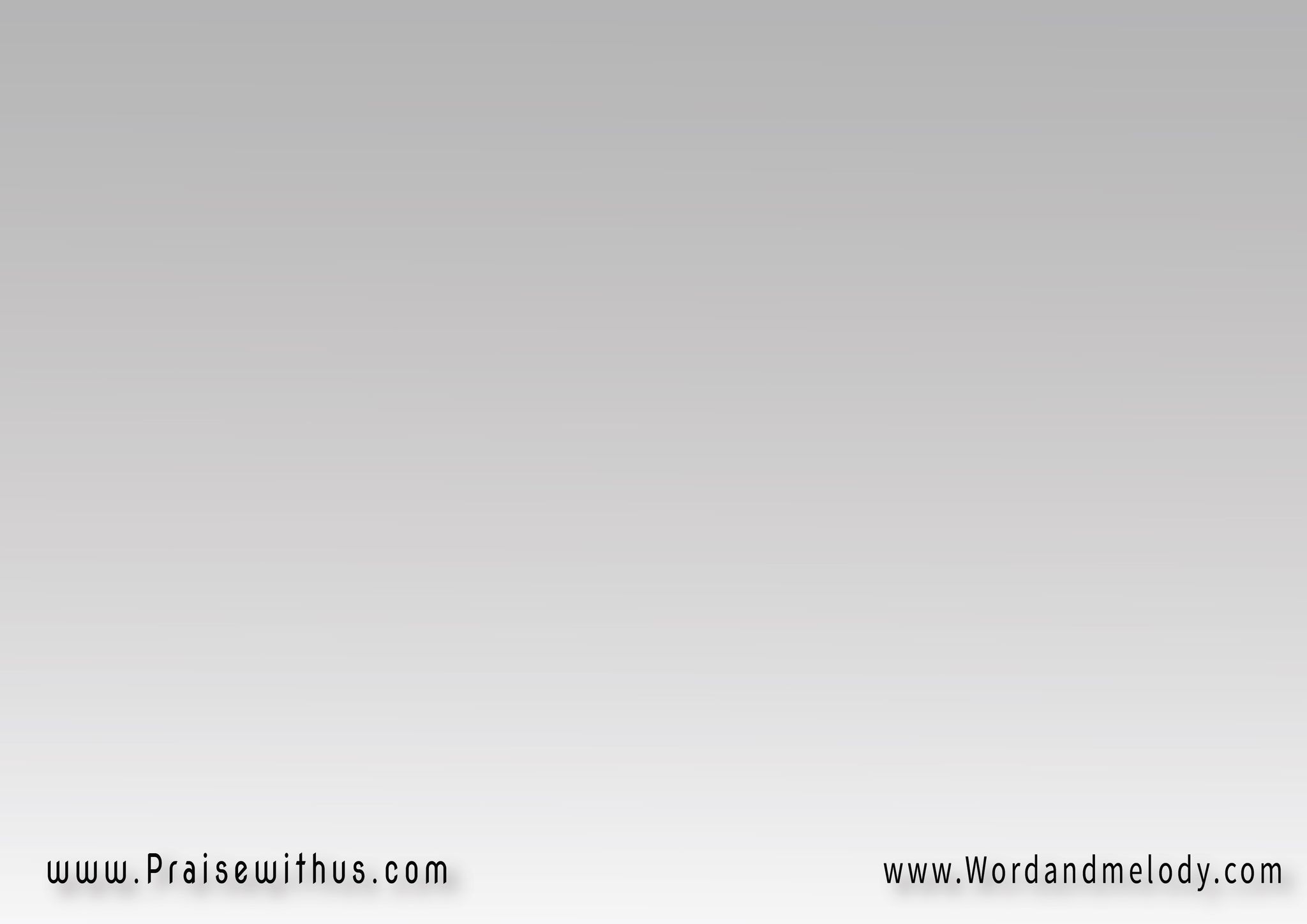 القرار : 
(للخيــــــــــر 
دايماً تعمل يا إلهي
 مديــــــــــــــــون 
دايماً أشكر يا إلهـي)2
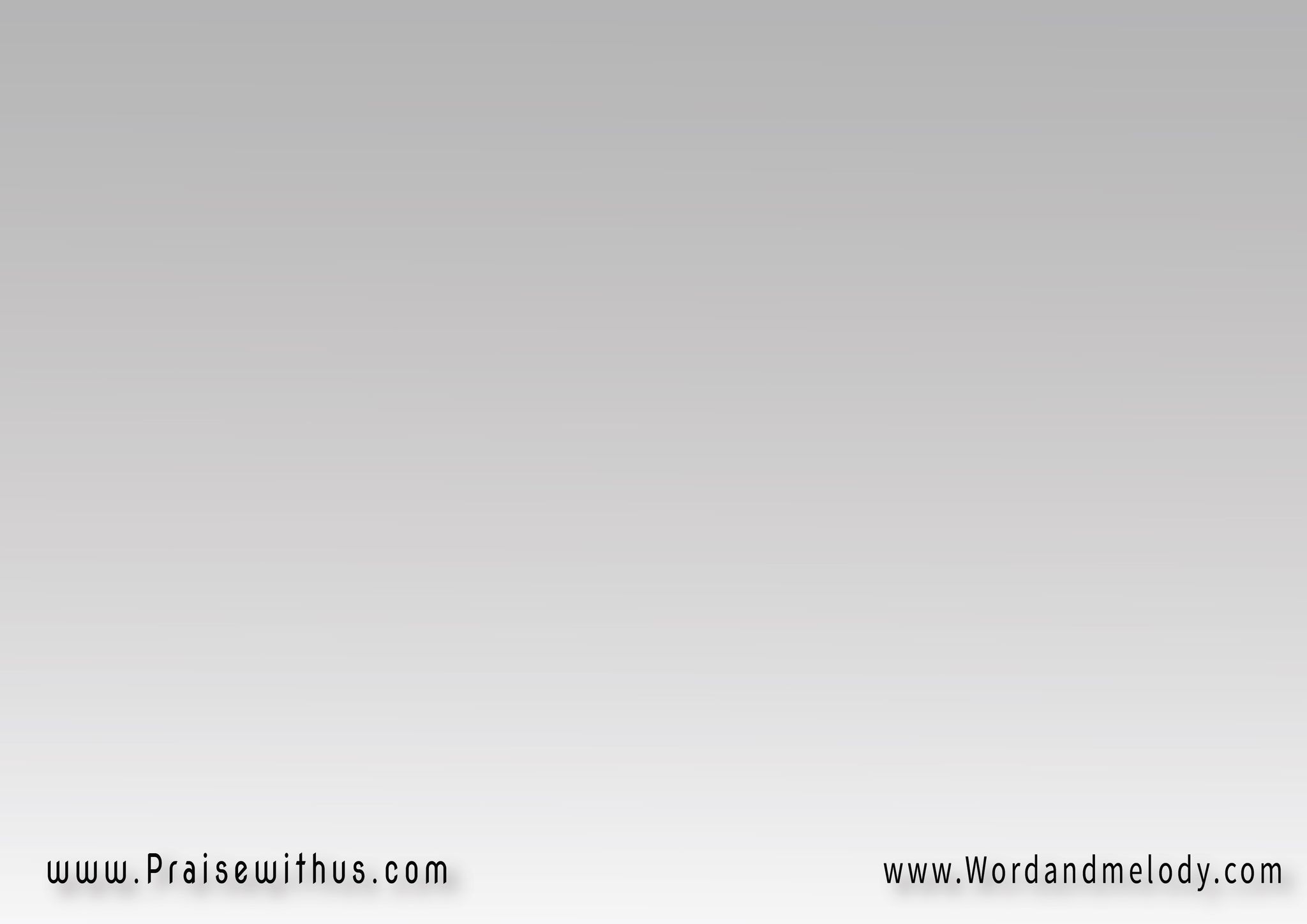 3- 
(علمني أخضع 
انا لإرادتك 
علمني أشكر 
على أوقاتك)2
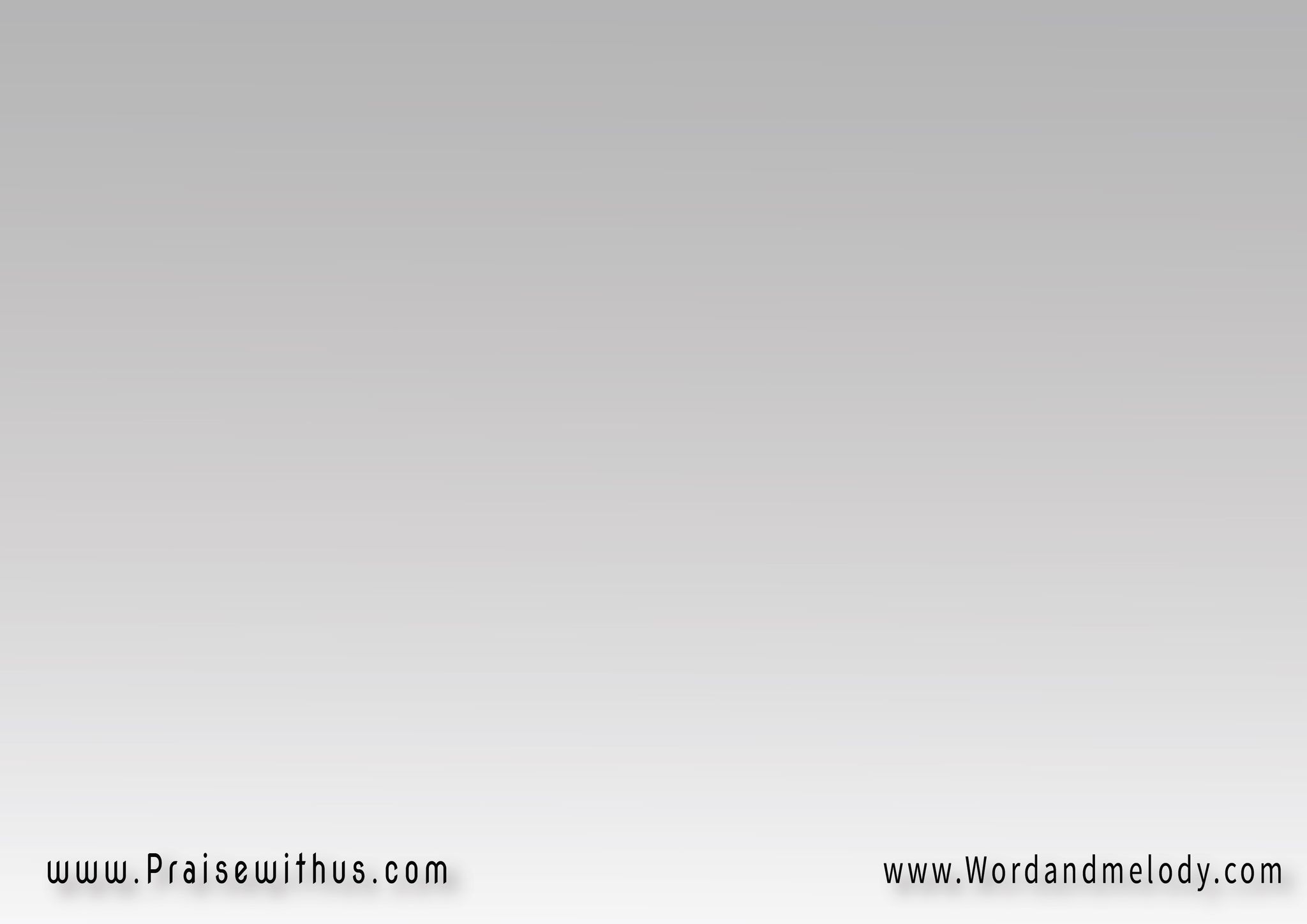 القرار : 
(للخيــــــــــر 
دايماً تعمل يا إلهي
 مديــــــــــــــــون 
دايماً أشكر يا إلهـي)2
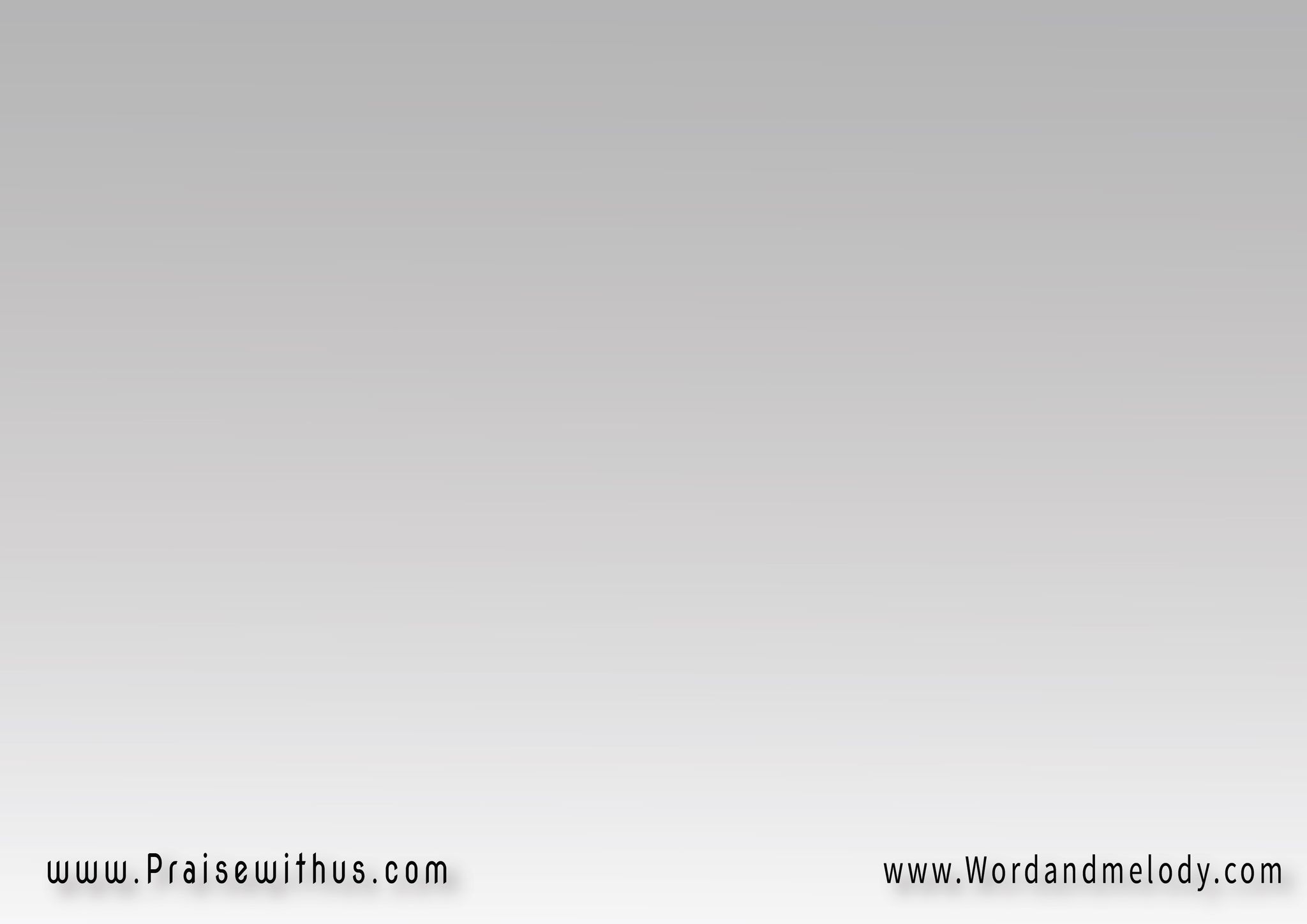 4- 
(دربني يا رب 
أسمع صوتك 
أطلب برك 
وملكوتك)2
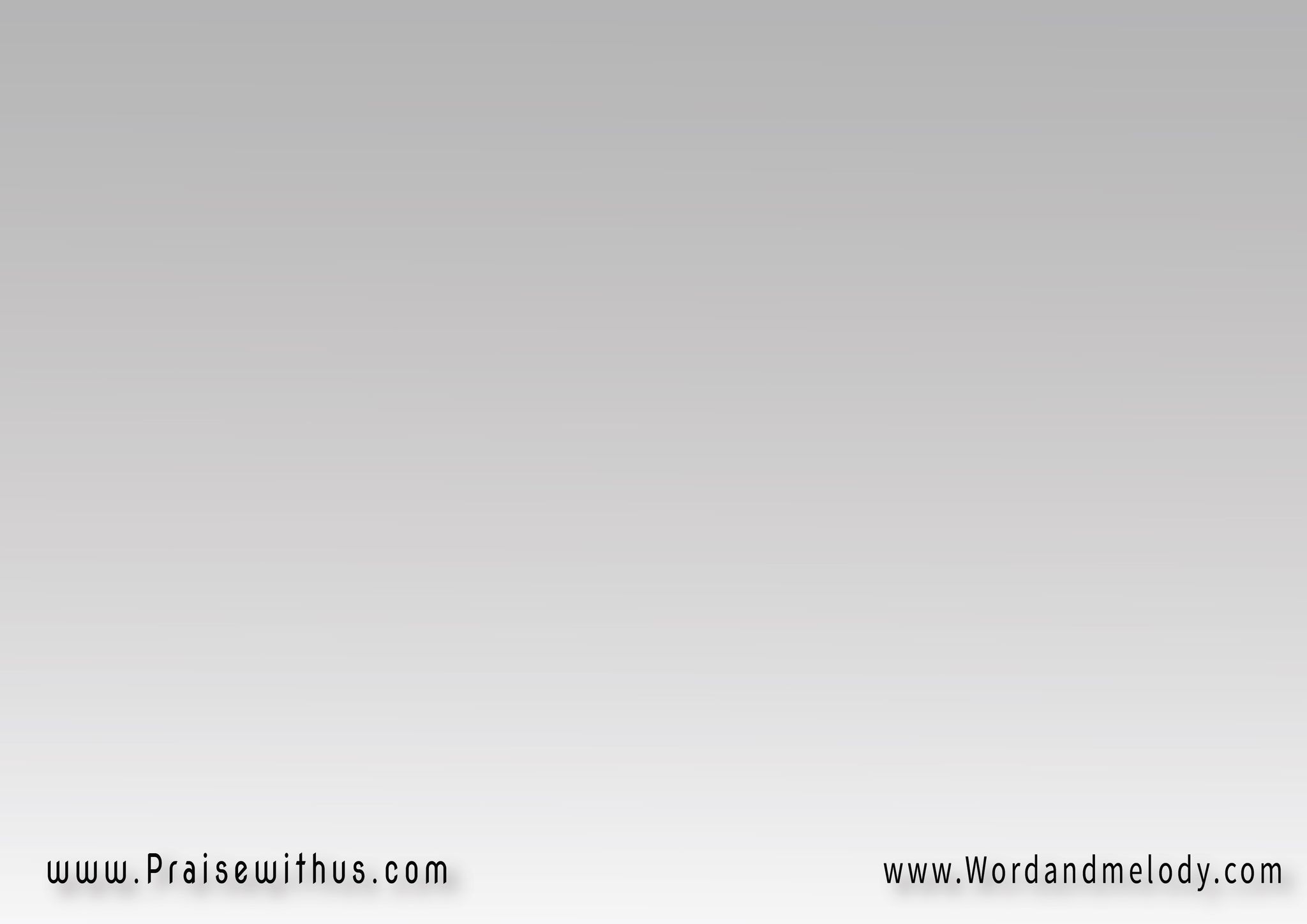 القرار : 
(للخيــــــــــر 
دايماً تعمل يا إلهي
 مديــــــــــــــــون 
دايماً أشكر يا إلهـي)2
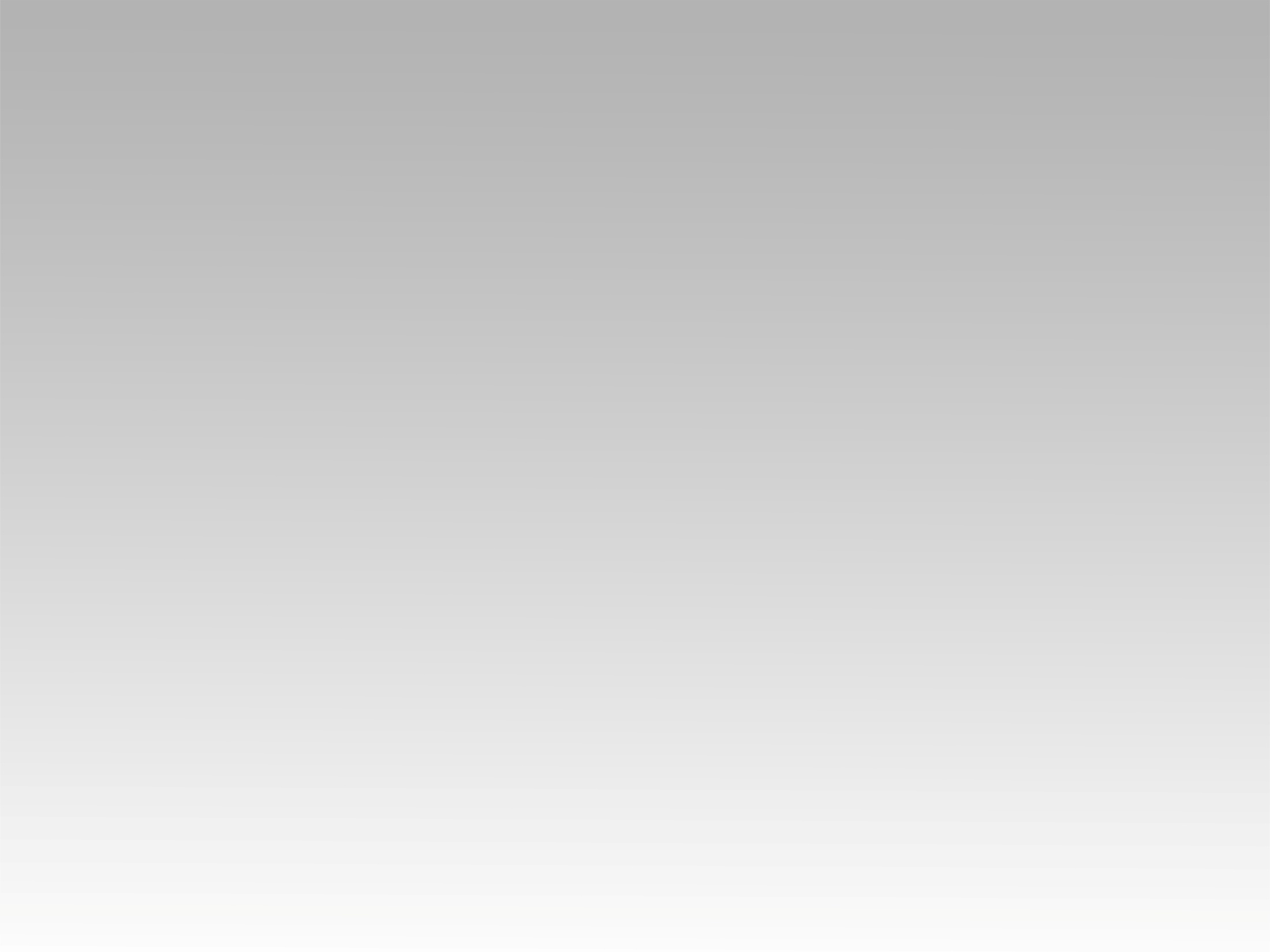 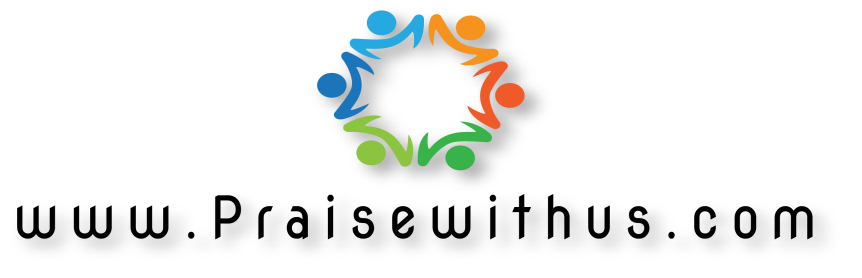